TŘÍDNÍ SCHŮZKY8. září 2022
DALŠÍ Vyučující
Hv: Mgr. Tereza Michálková
Tv: Mgr. Ing. Květuše Vendégová

Asistentka pedagoga: Jiřina Pelcová

Kontakt: lenka.drtilova@zsostasov.cz, jirina.pelcova@zsostasov.cz
	Sborovna: 775 420 292         Paní učitelka: : 604 115 498
ROZVRH
1. POLOLETÍ						2. POLOLETÍ + sanit.dny






V úterý Dílna čtení, v pátek Dílna psaní
třída
Domácí příprava: taška, penál; úkoly – denně hlasité čtení
sešity, prac. sešity, učebnice – možné po částech; Aj
Pomůcky – vše funkční a podepsané!  (plášť na Vv)
ŽK – podpis pod školním řádem; lze použít jako úkolníček
vlastní kniha na úterý; prezentace knih
Pravidelné čtvrteční testíky z Čj 
Postupně začneme rozbíhat CA
2 týdenní hodnocení + sebehodnocení z CA
měsíční plány –email, třída, web 3. M | ZŠ Ostašov (zsostasov.cz)
Papír do kopírky zatím netřeba

Kroužky – začátek od 3. října vyjma Šikovných ručiček
DOPLŇKOVÉ AKCE
11.9.	Povídání a taneční workshop s americkou lektorkou
14.9.	KVK „Paní Apolenka a jitrnicová záhada“; průkazky
20.9.		ND „Babu a papoušek“
21.9. – 23.9.	Harmonizační kurz (Frýdštejn)
po 9.11.		Tripartitní třídní schůzky
22.11.		Hudební knihovna „Hlas a uši na výletě s nohama  			a rukama“
do 30.11. 	Dárek do adventního kalendáře		
15.12 		Vánoční besídka a dílničky pro rodiče
22.12. 		Třídní vánoční besídka
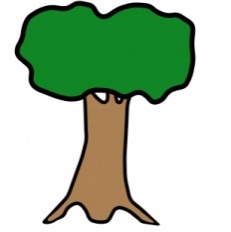 Harmonizační kurz
Penzion Sport, Frýdštejn
Sraz v 8:00 na nádraží ČD Machnín, odjezd vlaku v 8:17
Návrat v pátek v 13:36 tamtéž
Nahlásit zdravotní obtíže, diety, strach z výšky apod.
Prosba o odvoz zavazadel
Dítě, v případě neúčasti na kurzu, navštěvuje školu.
Finance
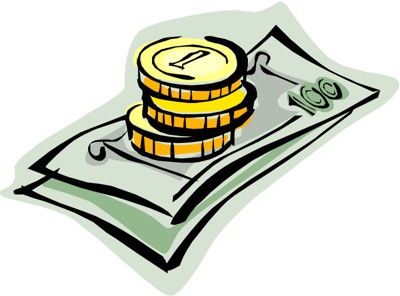 SRPŠ		350,- Kč
Třídní fond	300,- Kč
Prac. sešity	460/700,- Kč  (2./3. třída)

JEŠTĚ VYBÍRÁME
Harmonizační kurz		1500,- Kč
Naivní divadlo 		70,- Kč

Jízdenky hradím z TF
ORGANIZACE
absence – omluva možná email, telefon, sms, Bakaláři (hesla?)
změna os. údajů – prosím hned informovat
klasifikace – bodový systém + procenta průběžně;
 		   formativní hodnocení – za čtvrtletí
školní web
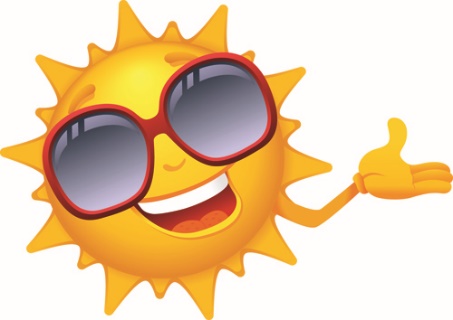 PRÁZDNINY
Podzimní: 27.- 31. 10.
Vánoční: 23.12. – 2.1. 
Pololetní: 3.2.
Jarní: 20.- 24.2.
Velikonoční: 6. - 10.4.
Ředitelské volno: 25.10. (zvažuje se 24.10.)
			      18.11.
Přejeme vám Hezký zbytek večera!
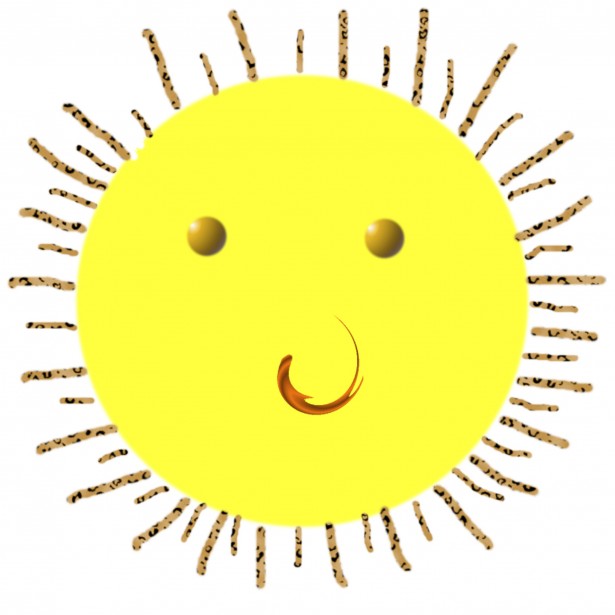 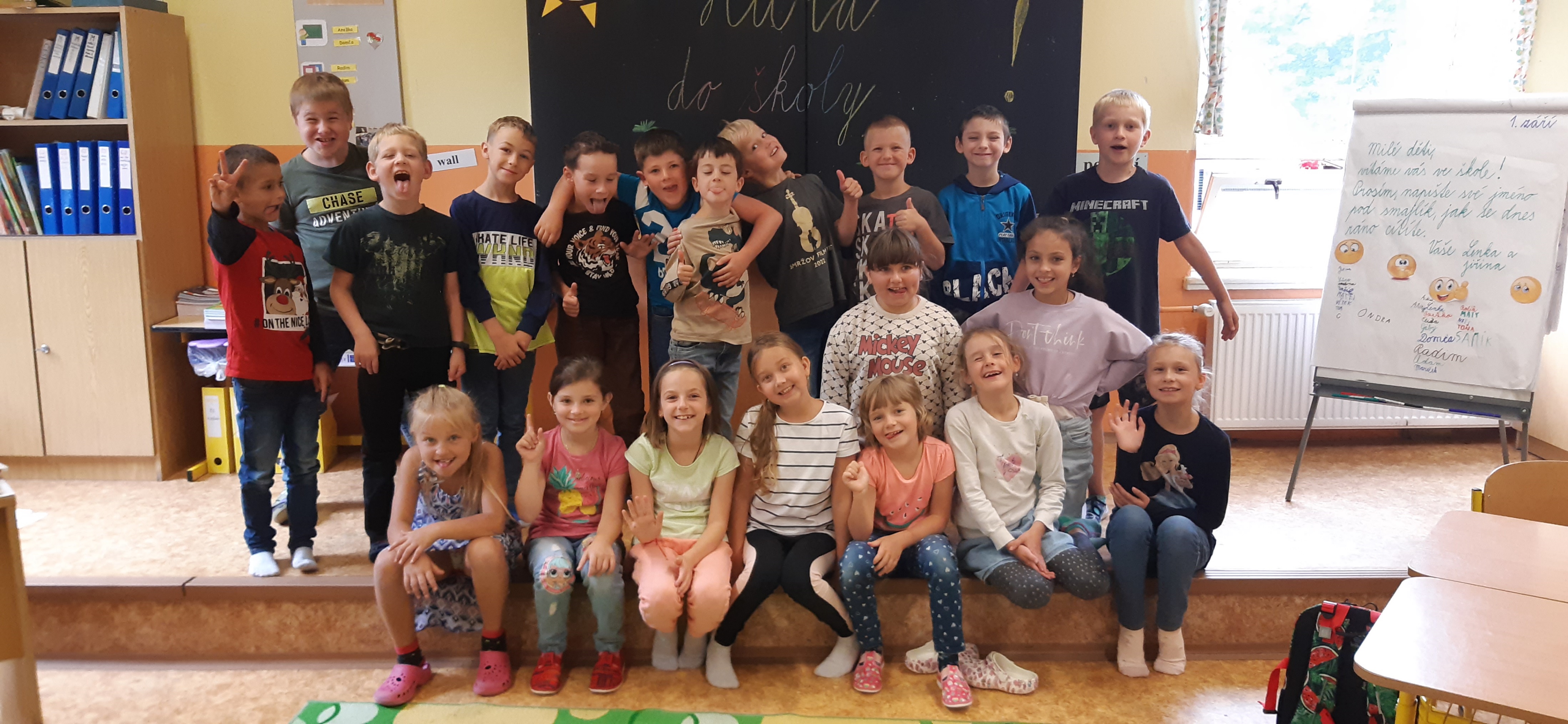